“好巧蛙”网页聊天系统简要说明
——高级Web Project简介
大纲
系统概览
系统功能
项目目的
项目要求
执行要求
评分方式
系统概览
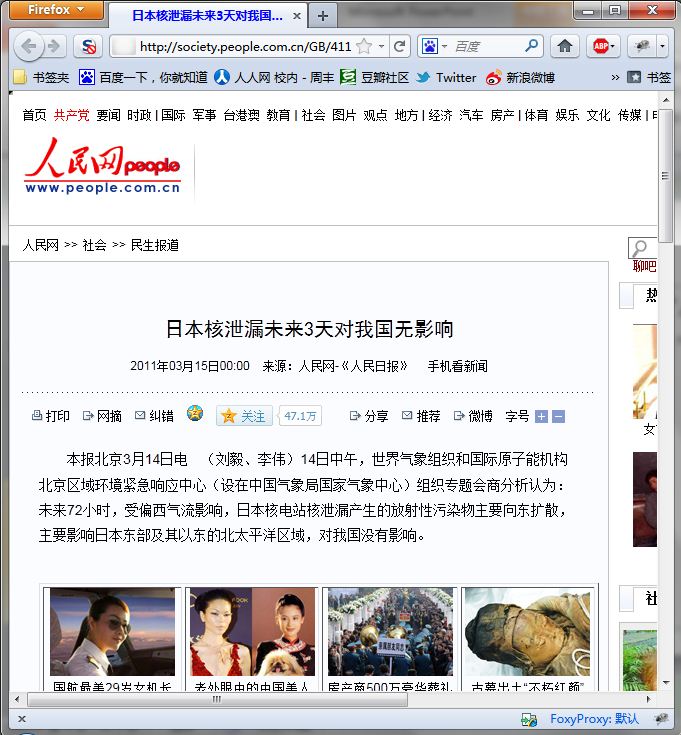 1
Q：什么是【好巧蛙】
A：【好巧蛙】是一款以页面为单位的快捷聊天工具。
1
聊天窗口
系统概览
Q：为什么需要“好巧蛙”？
A：通过“好巧蛙”，用户可以看到所有正在浏览同一页面的系统用户，进行交流与分享。
C：“好巧蛙”可以帮助用户找到兴趣相投的伙伴，改善并扩大网络人际关系。
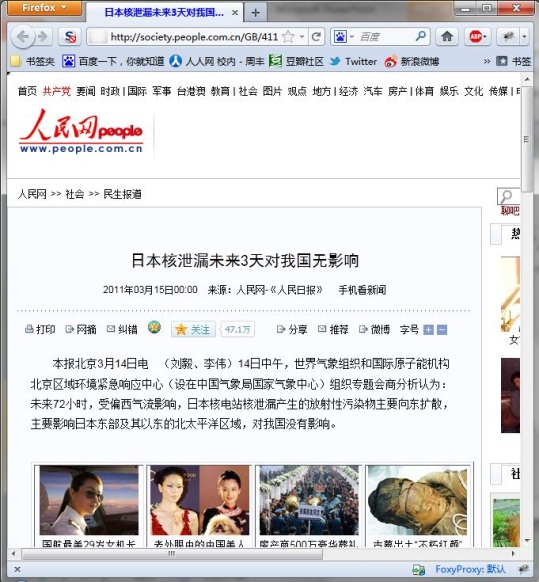 用户B
用户A
聊 天 窗 口
系统功能（大纲）
系统角色（Project1，60%）
普通用户
管理员
部署到Google云平台上（Project2，40%）
注册
创建/进入聊天室，聊天
添加/删除好友
拥有个人主页
个人信息
个人聊天室历史访问历史
好友聊天室访问历史
追踪在线好友
网站域名黑名单维护
用户管理
系统功能（详细）
创建聊天室
采用搜狗云输入法的方式
收藏Js链接，点击后在当前Html中插入代码
离开聊天室
点击关闭按钮
关闭网页
系统功能（详细）
聊天室访问历史
记录用户在何时进入了何张页面上的聊天室
有跳转到访问页面的方式或链接
追踪在线好友
在主页显示好友状态，对于在线好友要提供追踪功能。
显示在线好友当前所在的聊天室及页面(可能有多个)，有途径跳转至相关页面并进入聊天室。
系统功能（详细）
域名黑名单
维护黑名单，包括常见的“增、删、改”
在黑名单中的网站，其下所有页面都不能创建聊天室
管理用户
常见的“增、删、改”
删除用户时，要发邮件通知其被删理由等等。
项目目的
系统主页及用户个人主页：
了解Web系统应用架构
练习前后台开发，了解应用开发流程
页面聊天界面
运用Js，Ajax等使页面灵活丰富的技术
扩展视野，了解一些浮华应用背后的简单实现
部署至云端
赶一把潮流……
更有成就感，从Pro变成一款聊天工具
项目要求
执行要求：
项目分组：1-3人  //下周上课前确定分组
可以借鉴开源(注明来源及系统中用到的部分)，但不得抄袭其他小组
重点用到的技术：Html,CSS,Js(含AJAX),J2EE,云平台,OOAD,Webservice…
评分要求
评分公式：
S = Sp1+Sp2 ，其中Spk为Project K的得分。
Spk = Min{项目满分, 小组项目得分 * 个人系数}
项目满分 Project1=60，Project2=40
小组项目得分，为小组所实现的系统的功能得分，区间为[0,项目满分+10]
个人系数，根据个人在Project中的心得及所学确定，区间为[0.5, 1.0]，由面试决定
TA联系方式
请大家在下周上课前将分组信息发送至：
周 丰
07302010039@fudan.edu.cn
or
房 勇
07302010050@fudan.edu.cn

@软件楼103， 电子商务研究中心